Jermyn Borough 	Council Meeting
4/20/2023
Meeting Agenda
April 20, 2023
CALL TO ORDER
PLEDGE OF ALLEGIANCE
ROLL CALL
PREVIOUS MEETING MINUTES
TREASURER REPORT/BILLS PAYABLE
SECRETARY REPORT
CORRESPONDENCE
PUBLIC COMMENT
PROFESSIONAL REPORTS
POLICE
FIRE
SOLICITOR
CODE ENFORCEMENT
ZONING
ENGINEER
TAX COLLECTOR
MAYOR
COMMITTEE REPORTS
SAFETY
PLANNING
FINANCE
SHADE TREE
REC
MS4
DPW
CODE ENFORCEMENT
WOODLANDS SEWER PROJECT
RESOLUTION FOR PENSION 
JERMYN 150 DONATION
OLD BUSINESS
NEW BUSINESS
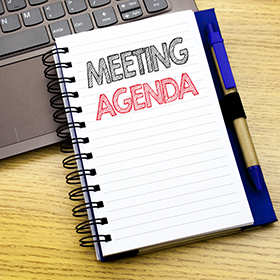 Treasurer’s report
4/20/2023
ASSETS
Checking/Savings

American Rescue Plan Fund			   135,709.98
Capital Reserve - DPW 				     10,728.61
Capital Reserve - Police 					5,021.82
Crime Watch Fund 						   222.69
General Fund - Community 			    115,614.18
General Fund - FNB 						6,270.88
Holiday Lights Fund 						1,459.09
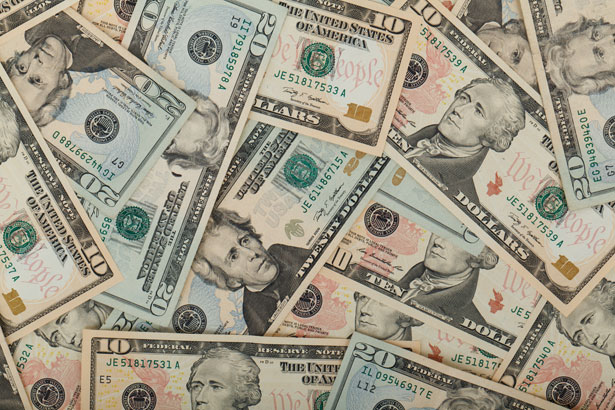 Treasurer’s report
Investment - General Fund 				 1,024.46
Investment - Liquid Fuels 				      22,556.55
Investment - Paving Fund 					 1,035.11
Investment - Recycling 					    113.16
Investment - Refuse 						    159.81
Liquid Fuels - FNB 					       67,871.38
Petty Cash 								    223.00
Recreations Fund 					      27,190.73
Recycling - Community 				        1,875.76
Refuse Checking - FNB 				     112,559.95

Total Checking/Savings 				     509,637.16
Treasurer’s report
200000 · Accounts Payable 	       91,853.04
							Long Term Debt		   240,331.54
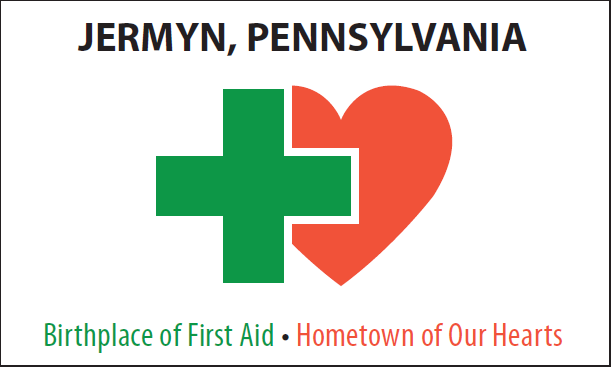